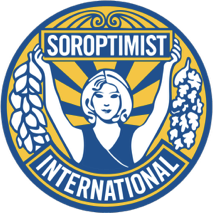 Resultaten onderzoek onder de leden van Club ‘s-Gravenhage
December 2021
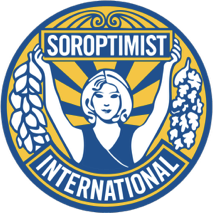 Respons: 74 %
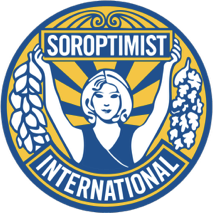 Vind je dat Club ‘s-Gravenhage moet groeien?
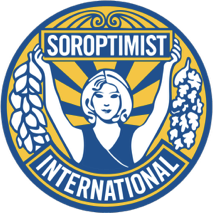 Vind je dat Club ‘s-Gravenhage moet groeien? Opmerkingen bij nee/neutraal:
Opmerkingen over elkaar meer leren kennen:
Laten we de nieuwe leden tijd geven om eerst echt te integreren. 
Soms zie ik veel nieuwe gezichten en weet ik niet meer wie wie is en wat ze doen. 
Ook een paar opmerkingen dat geïnteresseerden een plek moeten krijgen om lid te worden, binnen of buiten de club. Maar ook: geen splitsing van de club.

Huidige grootte is goed. Geen ledenstop, maar wel mensen, die stoppen vervangen door nieuwe leden.
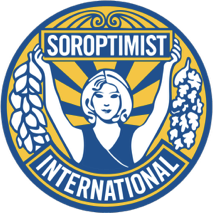 Vind je dat Club ‘s-Gravenhage moet groeien? Opmerkingen bij ja:
Goed om de diversiteit te vergroten. Hoe meer vrouwen samenwerken, hoe beter.

De club kan best nog wat groeien. Er rekening mee houden dat leden nog zullen afvallen. Max 60 ongeveer.
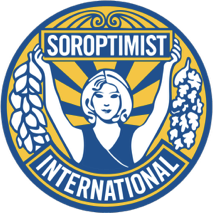 Hoe groot vind je dat de club moet zijn?
Meer dan 50: 8
Minder dan 50: 14
Anders (vaak wordt 50 genoemd): 12
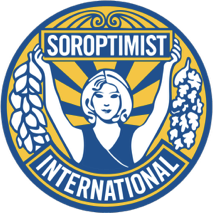 Hoeveel nieuwe leden per jaar erbij?
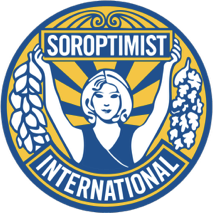 Wat vind je van het aantal bijeenkomsten (2 a 3) voor aspirantleden worden geïnaugureerd?
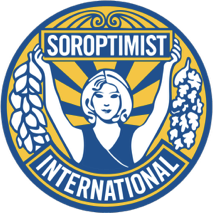 Opmerkingen bij aantal bijeenkomsten voor inauguratie
Bij mag meer worden:
Zeker drie buiten de informele bijeenkomsten. 
Minstens 3 formele bijeenkomsten plus 1 a 2 informele activiteiten, omdat je elkaar tijdens de vergadering moeilijk leert kennen.
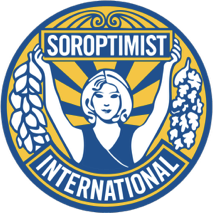 Waarom ben je lid geworden?
Vanwege de doelstellingen van het soroptimisme 
Diversiteit in achtergronden, beroepen en leeftijden, naast onderlinge verbondenheid
Om meer betrokken te zijn bij de Nederlandse maatschappij
Gezelligheid
Samen iets doen, saamhorigheid, verbinding, diversiteit
Combi van professionaliteit inzetten voor empowerment en vriendschappen met diverse vrouwen
Om met professionele vrouwen te praten over gelijkheid, werk en andere onderwerpen en van hen te leren
Na verhuizing naar Den Haag behoefte aan een ‘vrouwenclub’
Om me in te kunnen zetten voor vrouwen/meisjes wereldwijd, netwerk 
Netwerk, elkaar inspireren, meedoen aan goede projecten
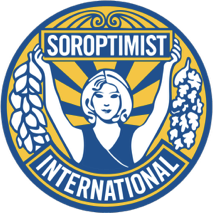 Voldoet de club aan je verwachtingen?
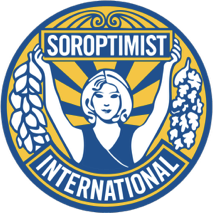 Voldoet de club aan je verwachtingen?
Ja, omdat:
Er wordt inderdaad aan goede doelen gewerkt en de positie van vrouwen meisjes wordt geprobeerd te verbeteren
Er voldoende aandacht voor elkaar is en binding
Vanwege een sterke band met een aantal leden
Het meestal inspirerende avonden zijn. Tip: ledenvergadering niet te lang, meer activiteiten
De groep mooi divers is
De mix van gezelligheid en handen uit de mouwen goed is
Vanwege gevarieerdheid bijeenkomsten
Er geweldige vrouwen in zitten
Steeds meer, hoe actiever ik ben hoe beter ik me in de club voel. Samen ergens voor gaan
Alleen de vergadercultuur veranderen. Te weinig tijd voor intellectuele of artistieke invullingen.
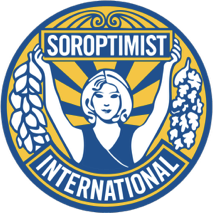 Voldoet de club aan je verwachtingen?
Nee, omdat:
De vergaderingen soms erg saai zijn en datgene waar het soroptimisme voor staat zo af en toe uit het oog wordt verloren. Dan krijg ik geen energie van het hele gebeuren en vraag ik mij af waarom ik ook alweer lid ben geworden. (uitzondering zijn de levensberichten)
Ik ken de jongere leden veel te weinig, komt ook door Covid, maar moet echt beter. Laat nieuwe lid zich even introduceren.
Er zoveel over praktische zaken vergaderd wordt, meer behoefte aan beschouwing/inhoud
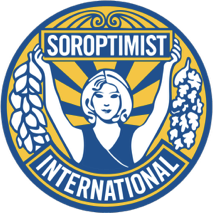 Gemiddelde cijfer voor verbondenheid:7,5
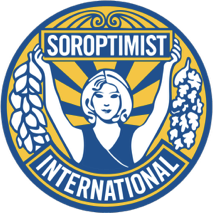 Vind je dat we meer moeten doen aan onderlinge binding?
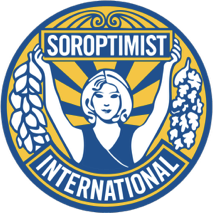 Vind je dat we meer moeten doen aan onderlinge binding? Opmerkingen:
Ja, door:
Het contact tussen nieuwe leden en bestaande leden te bevorderen
Meer sociale activiteiten met de (nieuwe) leden
Meer in kleiner verband af te spreken en dat te faciliteren. Er zijn al groepjes die met elkaar afspreken, maar dat zou je meer centraal kunnen faciliteren. Hoe staat het met de filmclub? En de museumclub? Een oudere aan een jongere koppelen. Naar elkaar omzien hoort er ook bij.
Meer met elkaar aan concrete projecten (fundraising) te werken. Denk aan de Scratch. 
Meer informele avonden/etentjes bij mensen thuis zoals running dinner en Nieuwjaar bij Nanny
Op clubavonden uitdagender programma. Minder focus op bestuurlijke zaken.
Actiever mensen bij activiteiten te betrekken. Af en toe iets sociaals los van de vergadering
Etentjes
Minder vergaderen en meer samen, zoals een sportdag
Meer interactieve workshops tijdens bijeenkomsten. Bijv. in groepjes brainstormen. Meer over vrouwenthema’s waar we allemaal iets van opsteken, gebruik maken van wat de Unie aanbiedt aan invulling clubavonden.
-> Algemeen: meer tijd voor bijpraten, interactie en gemeenschappelijke activiteiten

Nee, omdat:
Er genoeg initiatieven zijn
Er wordt voldoende gedaan. Je hebt altijd de mogelijkheid om zelf iets op te zetten. De mix vergaderingen, etentje, werkbezoek, is leuk.
Een bijeenkomst 1 keer per maand is voldoende. Prettig is dat je zelf, al naar gelang de tijd die je hebt, je meer energie kun steken in initiatieven.
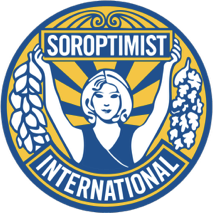 Waar heb je nog meer behoefte aan binnen de club?
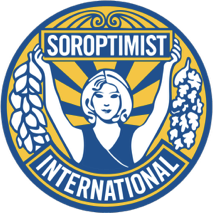 Waar heb je nog meer behoefte aanbinnen de club? Opmerkingen:
De ‘eetsorren’ weer nieuw leven inblazen
Goede sprekers, meer sprekers uit de club, meer onderlinge discussie, dan komt er meer onderlinge band
Kortere ledenvergaderingen, meer tijd voor een boeiende spreker/performer
Meer interactieve vormen tijdens de vergadering
Vrouwen empowerment. Actie en concrete doelen
Samen met klein groepje in goed doel effect creëren
Minder gedichten, meer aan de slag. Bestuur mag actief taken uitdelen, door leden actief te benaderen en te vragen of zen een klus willen gaan doen. Minder vrijblijvend.
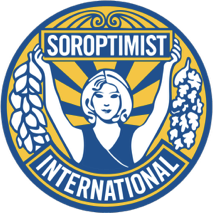 Rode draad?
In het algemeen is men tevreden met de grootte van de club.

Positief:
Een 7,5 gemiddeld voor verbondenheid met club.
31% waardeert de verbondenheid met een 7 of lager. Is dus nog ruimte om te verhogen.

Wensen:
Meer ruimte voor inspiratie tijdens vergaderingen
Meer activiteiten in kleinere groepjes, ook om elkaar nog beter te leren kennen